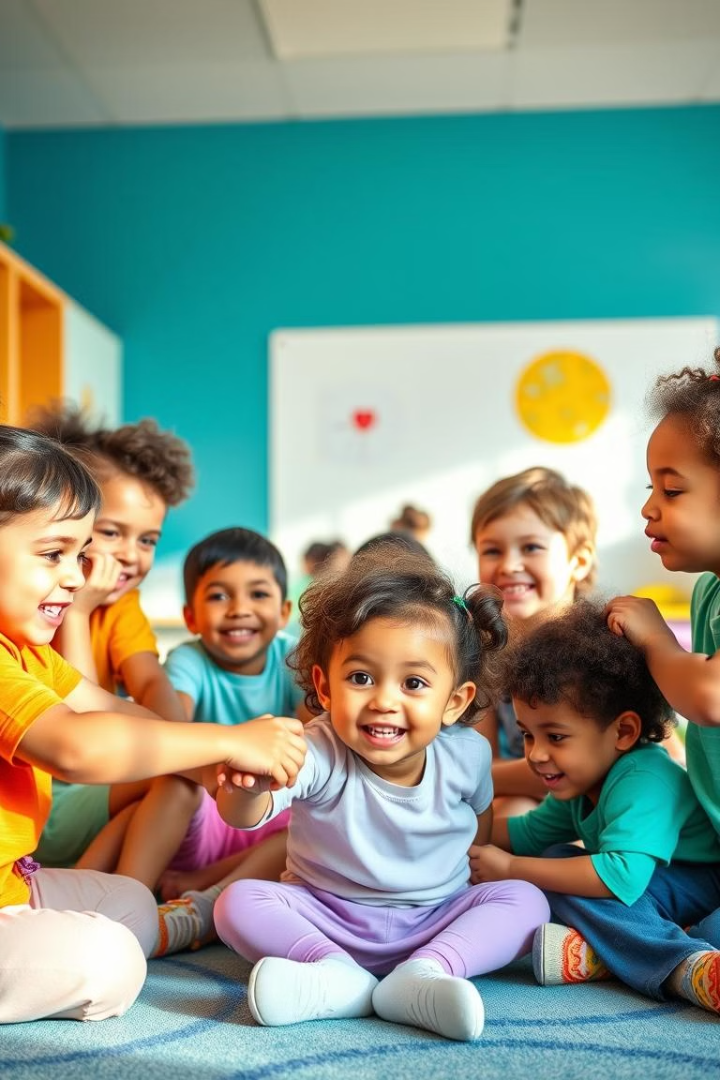 Психолого-педагогическая работа с детьми с ТНР
Цели и задачи психолого-педагогической работы
Развитие речи
Повышение познавательных способностей
Социальная адаптация
Улучшение артикуляции, фонематического слуха, лексики, грамматики и связной речи.
Стимулирование коммуникативных навыков, развитие самостоятельности и самооценки.
Развитие внимания, памяти, мышления, пространственного восприятия.
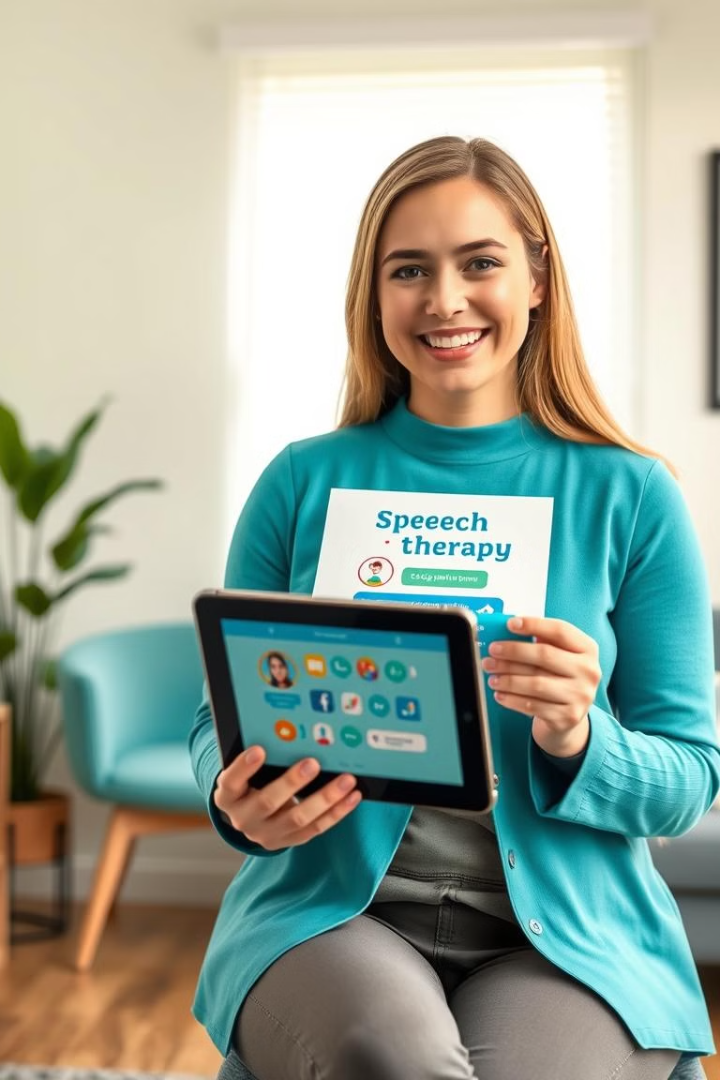 Методы диагностики речевых и познавательных нарушений
Тесты и опросники
Наблюдение
1
2
Анализ поведения ребенка в различных ситуациях.
Оценка уровня развития речи и познавательных функций.
Беседа с родителями
3
Сбор информации о развитии ребенка.
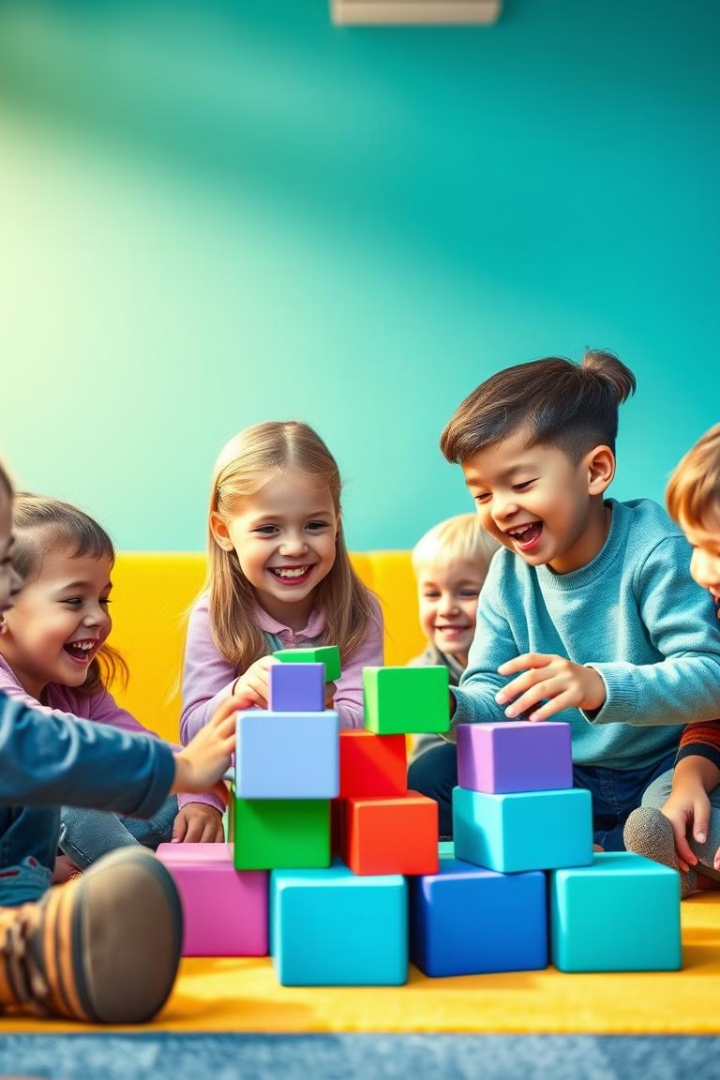 Развитие коммуникативных навыков у детей с ТНР
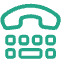 Упражнения на развитие речи
Использование игр, сказок, песен.
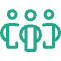 Работа в группе
Стимулирование общения и взаимодействия детей.
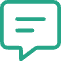 Обратная связь
Позитивное подкрепление и похвала.
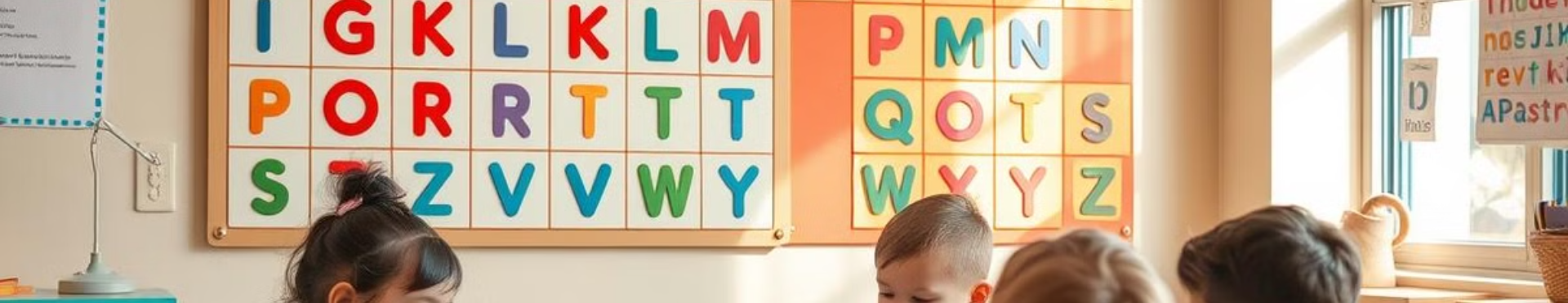 Формирование лексико-грамматических навыков
Лексика
Грамматика
Чтение
Расширение словарного запаса, обучение употреблению синонимов, антонимов, описания предметов.
Упражнения на употребление правильных падежей, родов, чисел, времени.
Развитие понимания прочитанного, словарного запаса.
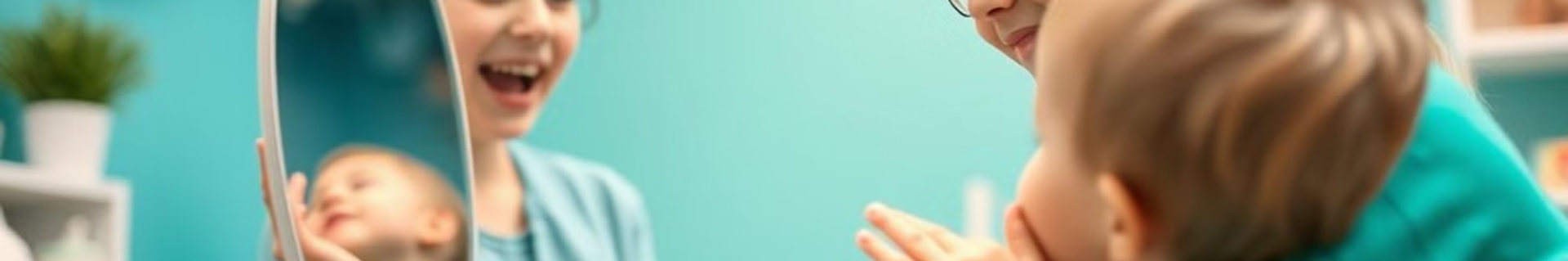 Работа над звукопроизношением и фонематическим восприятием
Артикуляционная гимнастика
Автоматизация звуков
Упражнения для тренировки мышц речи.
Упражнения на правильное произношение.
1
2
3
Дифференциация звуков
Обучение отличию звуков.
Развитие связной речи и навыков монологической речи
Пересказ
1
Обучение пересказу прочитанных текстов.
Сочинение рассказов
2
Развитие креативного мышления.
Проведение диалогов
3
Упражнения на обмен информацией.
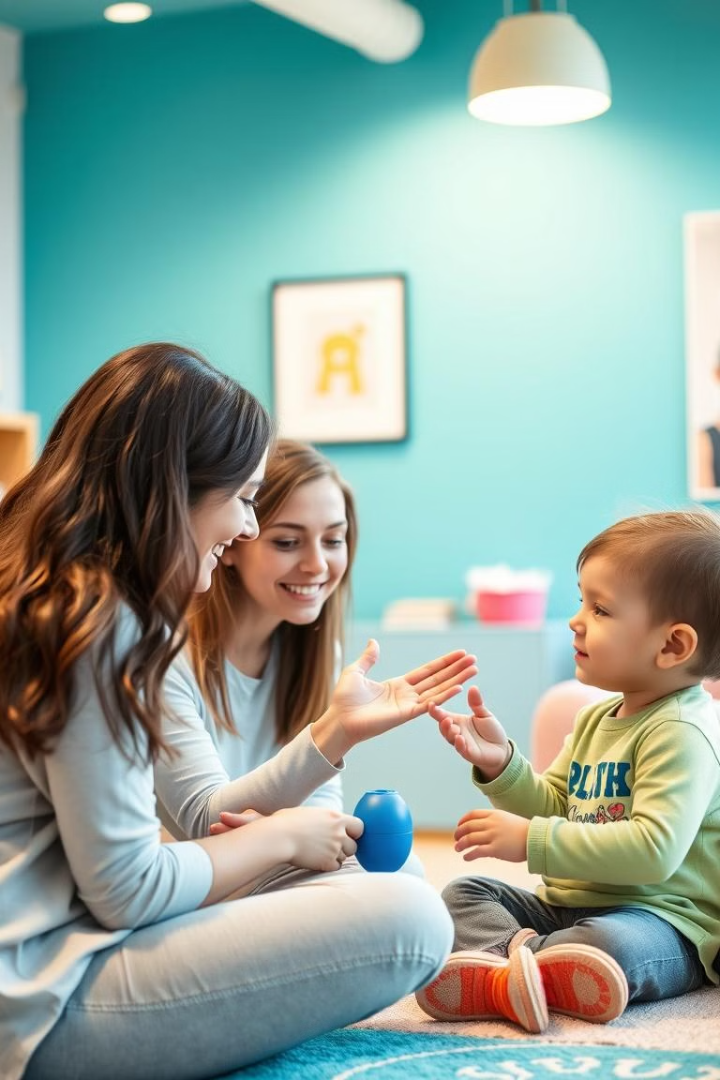 Работа с семьей: включение родителей в коррекционный процесс
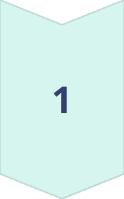 Консультации
Информирование родителей о прогрессе ребенка.
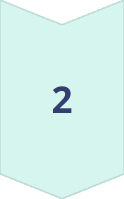 Домашние задания
Задания для родителей, которые помогают развивать речь ребенка.
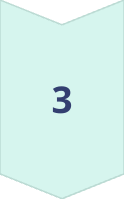 Рекомендации
Рекомендации по использованию специальных методов и приемов.